SÍDELNÍ GEOGRAFIE
4. hodina – 16.3. 2023
David gorný
Kontakt: gorny.david@mail.muni.cz / kancelář 03015 (budova menzy)
SÍDELNÍ SYSTÉMY
Soubory vzájemné propojených sídel.
V průběhu urbanizace dochází k vytváření hierarchie středisek.Tedy k:  
 diferenciaci center dle velikosti
 diferenciaci dle jejich významu
 diferenciaci dle polohy
 diferenciaci dle vztahů mezi sídly – vznik aglomerací, konurbací
 specializaci center (ekonomická, kulturní, politická,…)
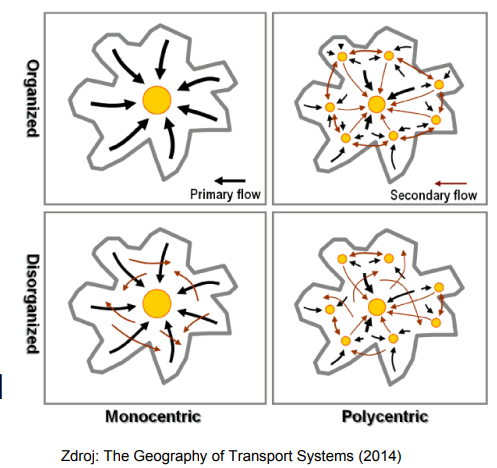 ZNÁTE TYTO POJMY ? CO S ČÍM SOUVISÍ ?
Jefferson
                                                                                                             George Kingsley Zipf
                                           
   
                                                                                                              1939 
              1949
                                                                             Pr = P1 / r
                                                                                                                             Zipfova křivka
Četnost výskytu slov                                  Američan
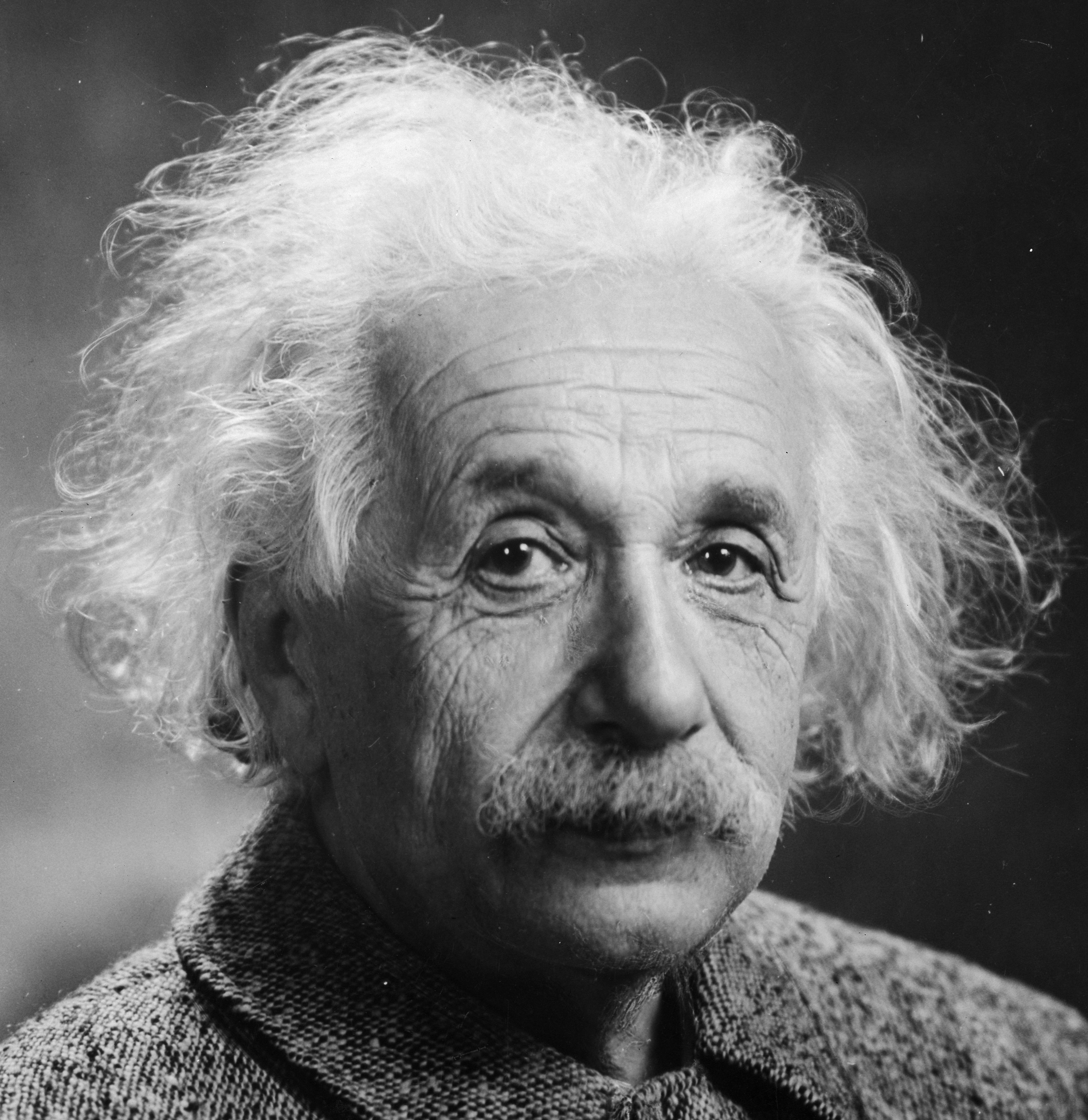 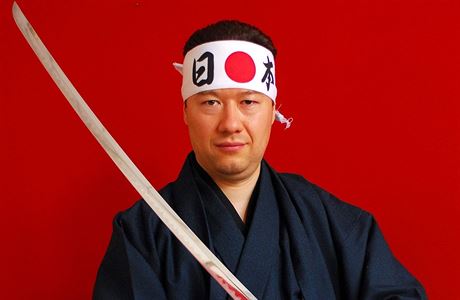 Zákon vedoucího města /OPAKOVÁNÍ/
1939, Jefferson 
 Historicky jedna z prvních generalizací zachycující problematiku velikosti a rozmístění měst v rámci určité země či regionu.
 Založen na pozorování….
 Říká, že vedoucí město v daném státě je vždy disproporčně větší nežli ostatní města  v daném sídelním systému 
 Město, které v ranných fázích sídelního vývoje roste rychleji nežli ostatní, vytvoří po určité době kritickou akumulaci ekonomických a politických funkcí a ty pak způsobují jeho další rychlý růst. 
 Platí spíše pro: menší státy, jednoduchá ekonomická struktura, státy s koloniální historií
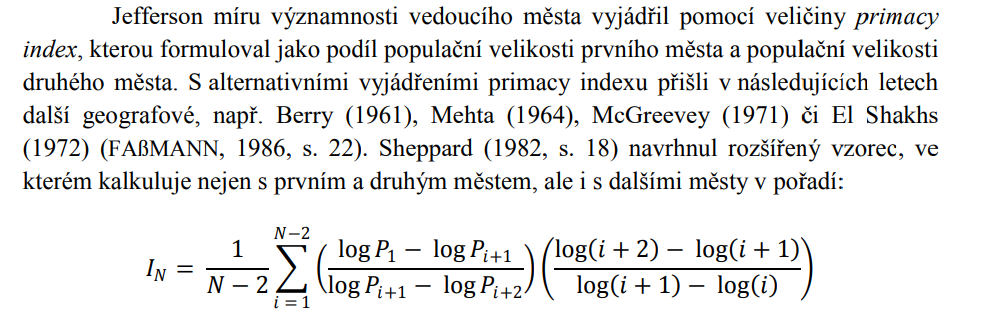 Zdroj: Miroslav Bolek (2013): Diplomová práce.
Zipf‘s law /OPAKOVÁNÍ/
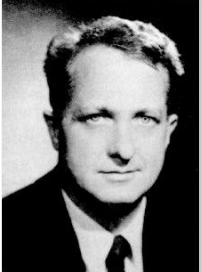 George Kingsley Zipf → Zipfův zákon
 Zabýval se matematickou analýzou jazyků.
 Tvrdil, že v každém textu přirozeného jazyka existuje konstantní rozdělení četnosti výskytu  určitých slov. 
= Rozdělení od slova s nejvyšším výskytem, které má rank 1    až po rank n, který označuje slovo s nejmenším    výskytem v daném textu. 
 Tvrdil, že četnosti mají tvar pravidelně klesající křivky.
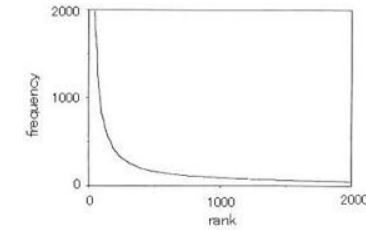 RANK-SIZE RULE /OPAKOVÁNÍ/
Aplikace v geografii
Též Zipfova křivka, George Kingsley Zipf, 1949. 

 Model rozložení měst podle velikosti, hierarchický, vertikálně zaměřený.
 Jedná se o vztah mezi velikostí města a jeho pořadím.
 Známe-li velikost největšího města, jsme schopni určit masu dalších center v pořadí.
 Ideální stav:         Pn = Pmax /n    P = počet obyvatel   n = pořadí 
                                                       = P/1 – P/2 – P/3 – P/4 – …
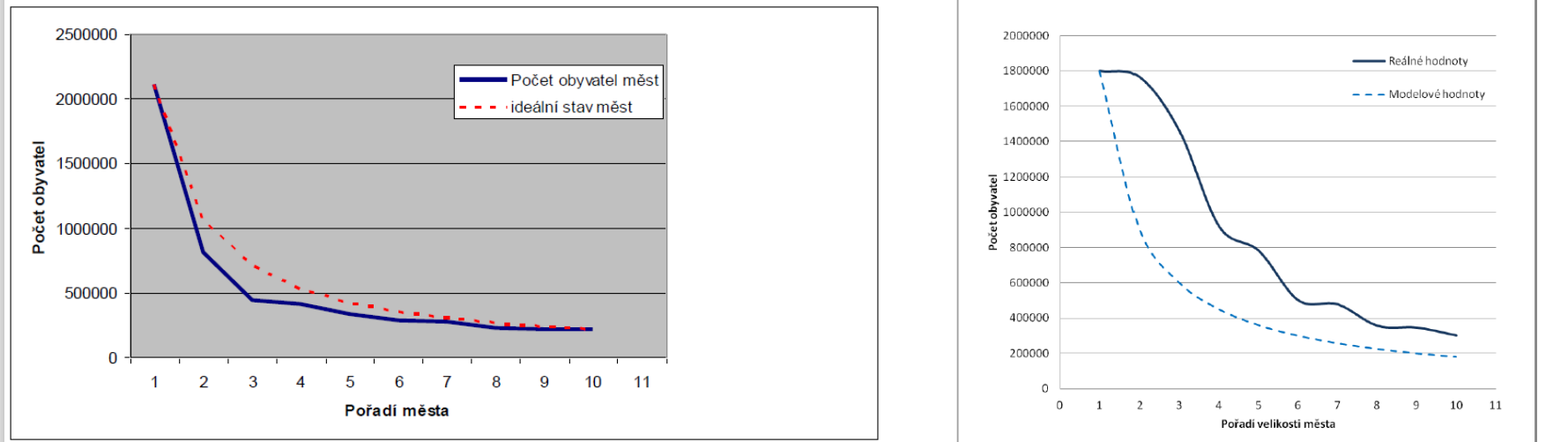 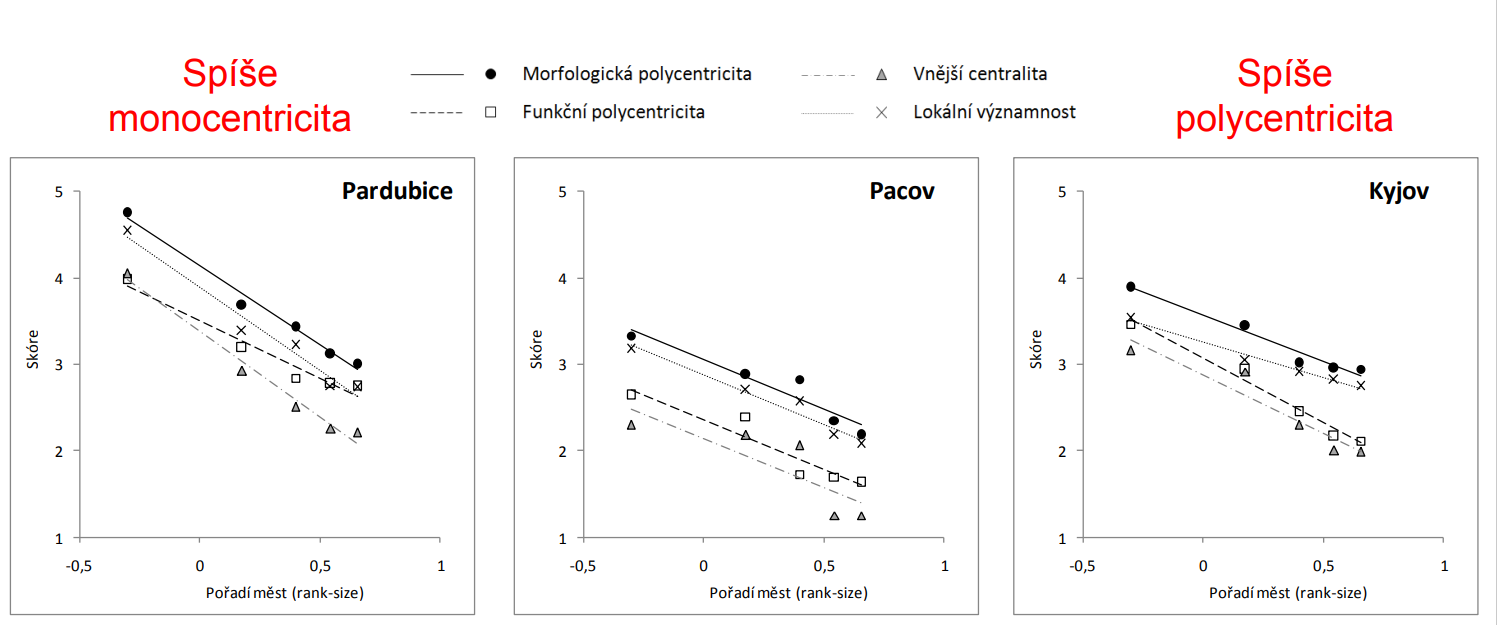  sklon regresní přímky indikuje hierarchii sídelního systému 
          (mono/polycentricita)
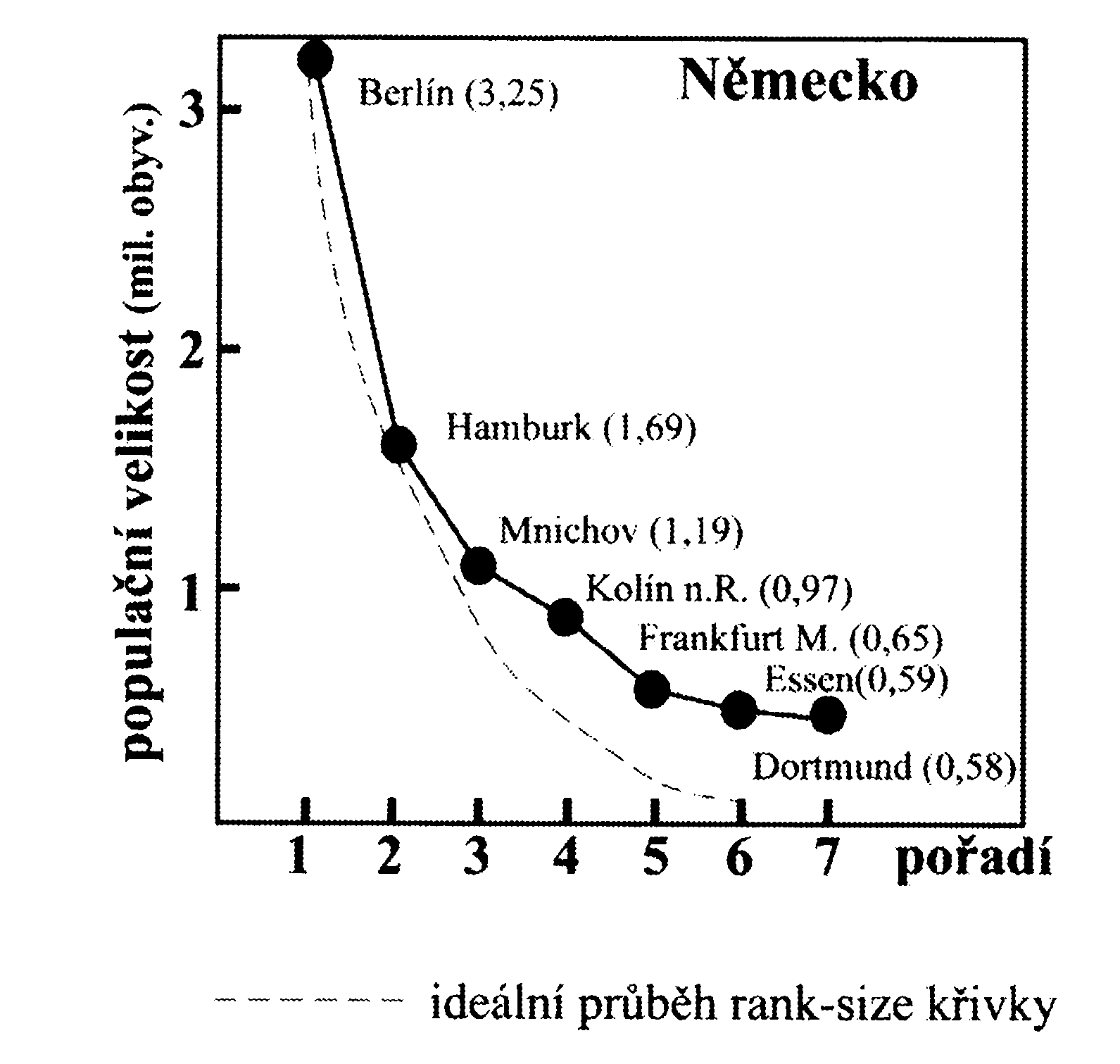 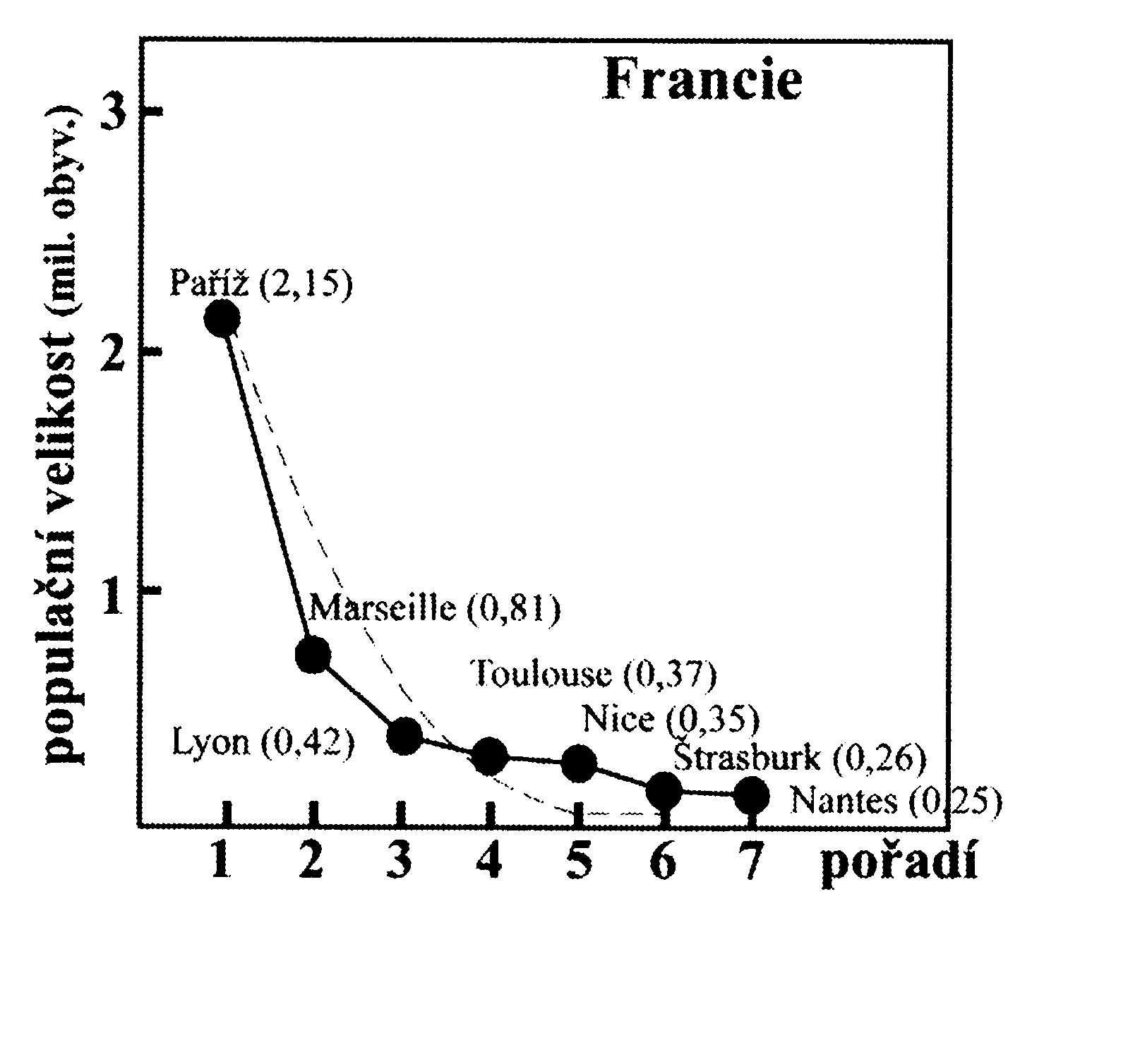 ZIPF NEBYL PRVNÍ
Aplikace pravidel ve smyslu Zipfova rank-size v geografii nalezla místo právě ve výzkumu  sídelních systémů ještě před Zipfem v pracích:
 Auerbach (1913): Das Gesetz der Bevölkerungskonzentration                                        ("The Law of Population Concentration“)
 Lotka (1926): The Frequency Distribution of Scientific Productivity
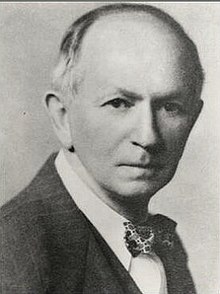 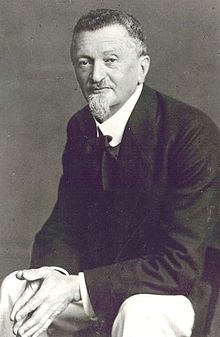 JAKÉ 2 TYPY PROCESŮ FORMUJÍ „TVAR KŘIVKY“?
Koncentrační proces – aglomerizační Např.:   A. Weber – Klasická teorie lokalizace firem (aglomerační výhody)Např:   P. Krugman – Nová ekonomická geografie, Nová teorie růstu (aglomerační výhody)






Dekoncentrační – potřebujeme využívat zdroje, které jsou nějakým způsobem rozptýleny v krajině
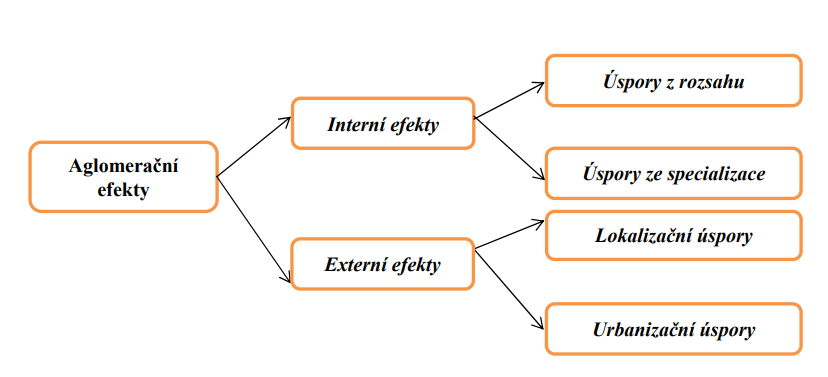 Obrázek:Distlerová (2014): Diplomová práce
-> složité provazby, ale     vliv na rozmístění     obyvatel (?)
JAKÉ 2 TYPY PROCESŮ FORMUJÍ „TVAR KŘIVKY“?
ZADÁNÍ CVIČENÍ 4
1) Pro soubor 12 největších obcí vybraného kraje v letech 1900, 1930, 1950 a 2001 sestavte graf      závislosti populační velikosti na pořadí (rank-size rule). 
2) Orientačně ověřte vývoj, resp. stabilitu velikostního rozložení dle rovnice. 
                                      1. ≈ (2. +  3. + 4.) ≈ (5. +  6. + 7 + 8. + 9. + 10. + 11. + 12.) 

 Data pro cvičení jsou k dispozici v souboru SGcv4.xls.
Zadání – metodika – vypracování – závěr.       Vypracování + závěr = min. 1 A4 textu. 
Výstupy cvičení: tabulky, grafy, komentář. 
                                                     DEADLINE: Čtvrtek 23.3. 2023 5:59
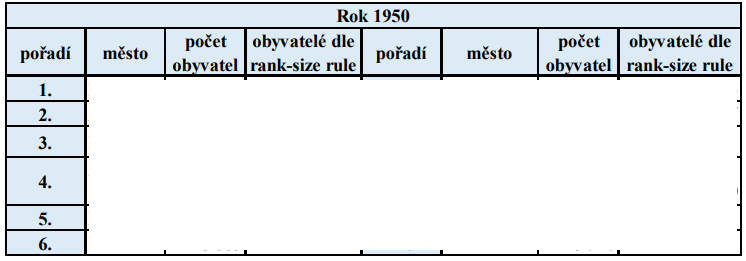 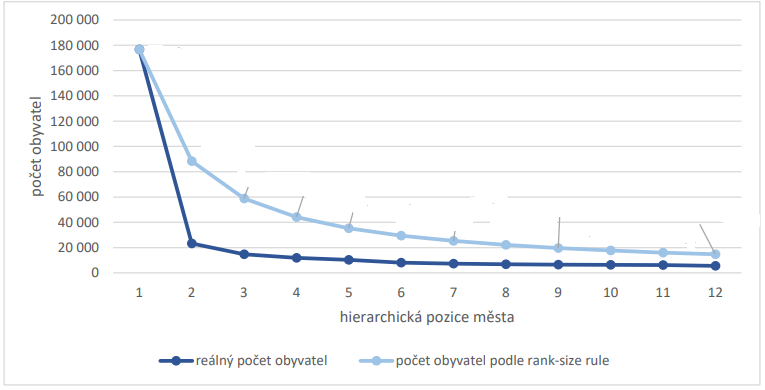 VŠE. DÍKY ZA POZORNOST.